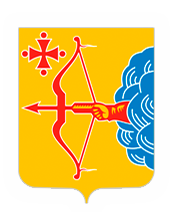 Центр компетенций в сфере сельскохозяйственной кооперации и поддержки фермеров Кировской области
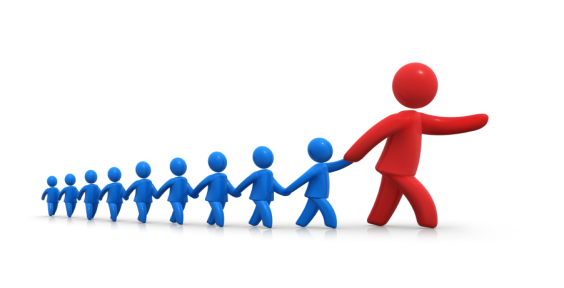 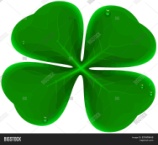 Меры государственной поддержки сельскохозяйственным потребительским кооперативам
ГРАНТ НА РАЗВИТИЕ МАТЕРИАЛЬНО-ТЕХНИЧЕСКОЙ БАЗЫ
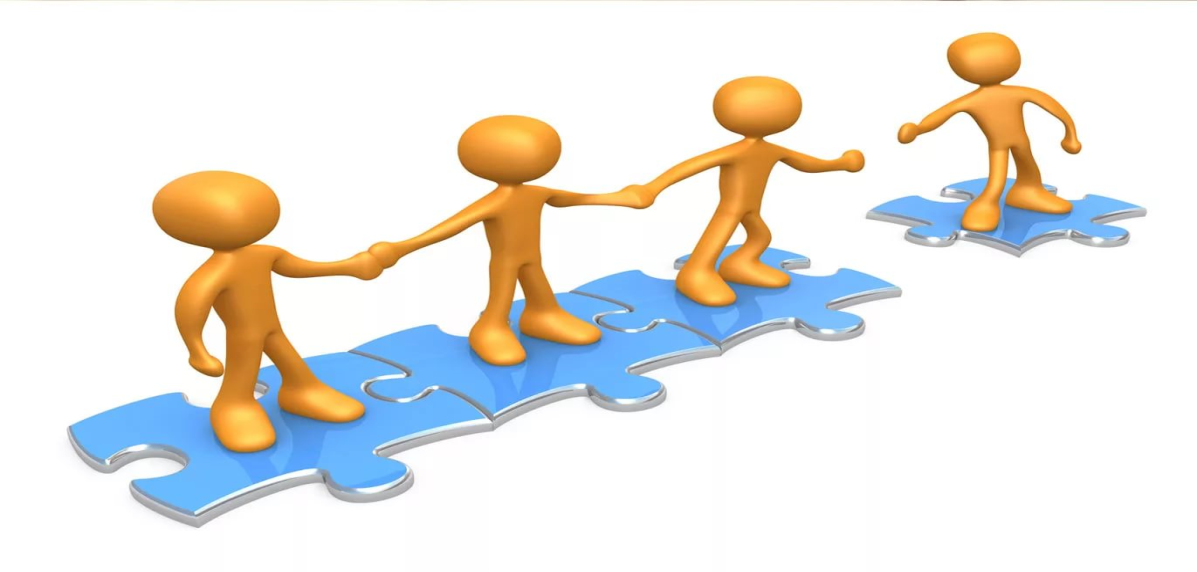 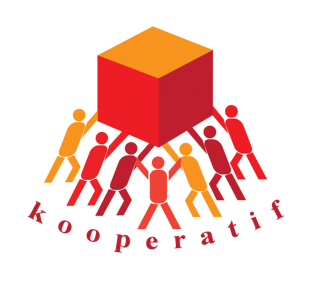 г. Киров, 2025 год
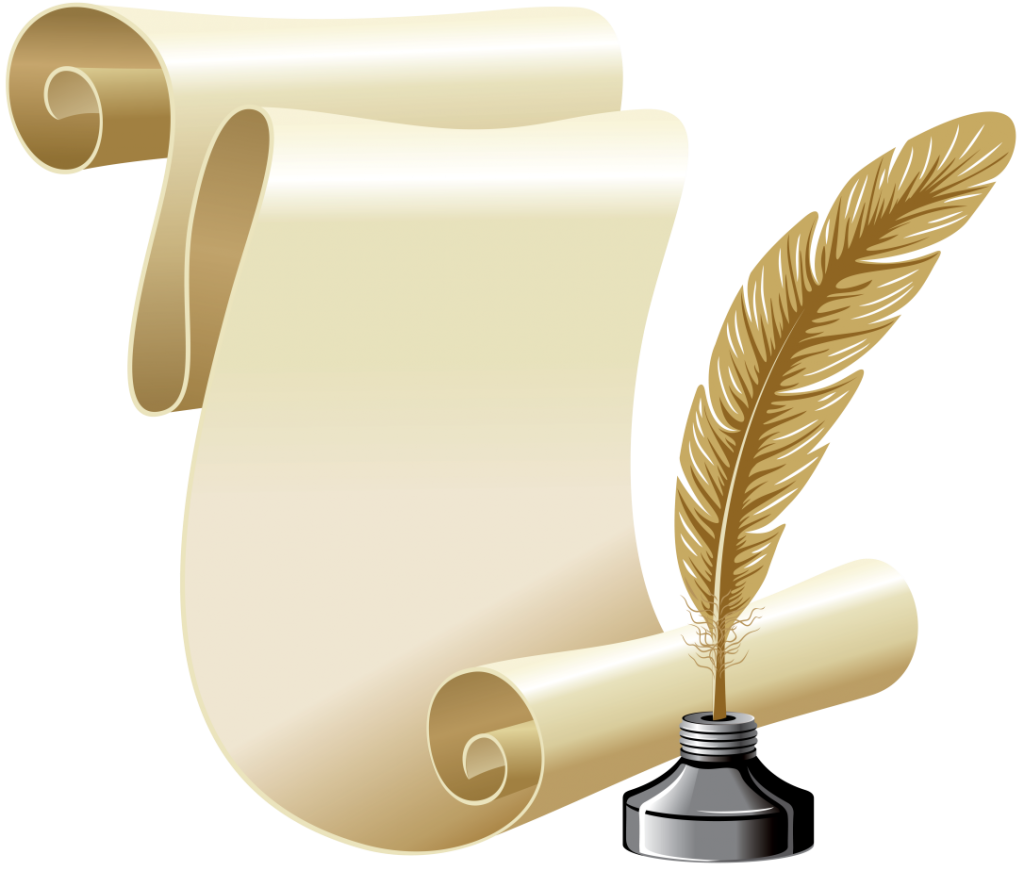 НОРМАТИВНО-ПРАВОВАЯ БАЗА
Постановление Правительства Кировской области от 23.12.2019 № 690-П «Об утверждении государственной программы Кировской области Развитие агропромышленного комплекса»
Постановление Правительства Кировской области от 07 декабря 2021 г. № 675-П «О предоставлении сельскохозяйственным потребительским кооперативам грантов из областного бюджета на развитие материально-технической базы»
Распоряжение от 10.03.2022 № 19 «О представлении и рассмотрении документов для предоставления сельскохозяйственным потребительским кооперативам из областного бюджета грантов на развитие материально-технической базы»
Участники (заявители) конкурса
потребительское общество (кооператив), созданное в соответствии с Законом РФ от 19.06.1992 N 3085-1 "О потребительской кооперации (потребительских обществах, их союзах) в РФ", действующие не менее 12 месяцев со дня их регистрации, не менее 70 процентов выручки которого формируется за счет осуществления видов деятельности по заготовке, хранению, переработке и сбыту сельскохозяйственной продукции.
сельскохозяйственный потребительский кооператив – с/х потребительский перерабатывающий и (или) сбытовой кооператив, созданный и осуществляющий деятельность в соответствии с ФЗ от 08.12.1995 N 193-ФЗ "О сельскохозяйственной кооперации, действующие не менее 12 месяцев со дня их регистрации, не менее 70 процентов выручки которого формируется за счет осуществления видов деятельности по заготовке, хранению, переработке и сбыту сельскохозяйственной продукции.
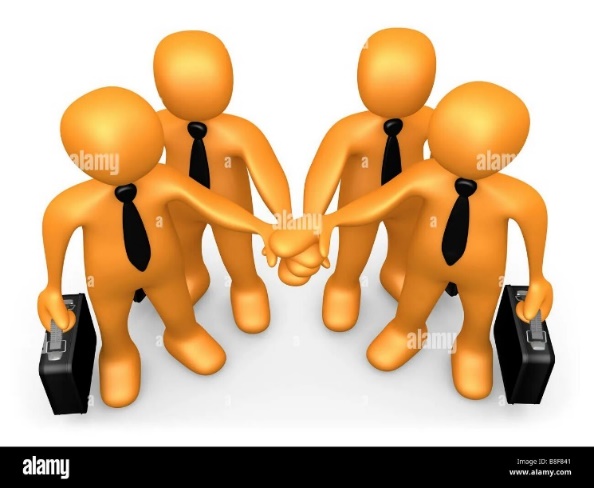 начинающий сельскохозяйственный потребительский кооператив – с/х потребительский кооператив, действующий менее 12 месяцев со дня регистрации, зарегистрированный на сельской территории или на территории сельской агломерации, осуществляющий деятельность по заготовке, хранению, подработке, переработке, сортировке, убою, первичной переработке, охлаждению, подготовке к реализации, транспортировке и реализации сельскохозяйственной продукции, пищевых лесных ресурсов, а также продуктов переработки указанной продукции
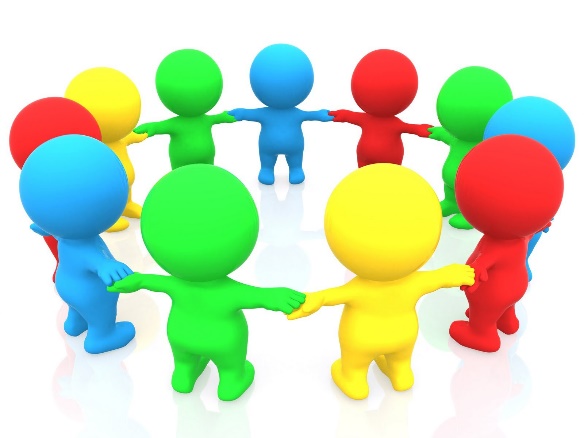 Требования к участникам – кооперативам, отвечающим одновременно следующим условиям:
Объединяющие не менее 10 с/х товаропроизводителей на правах членов кооперативов (кроме ассоциированных членов)
зарегистрированные на сельской территории или на территории сельской агломерации Кировской области
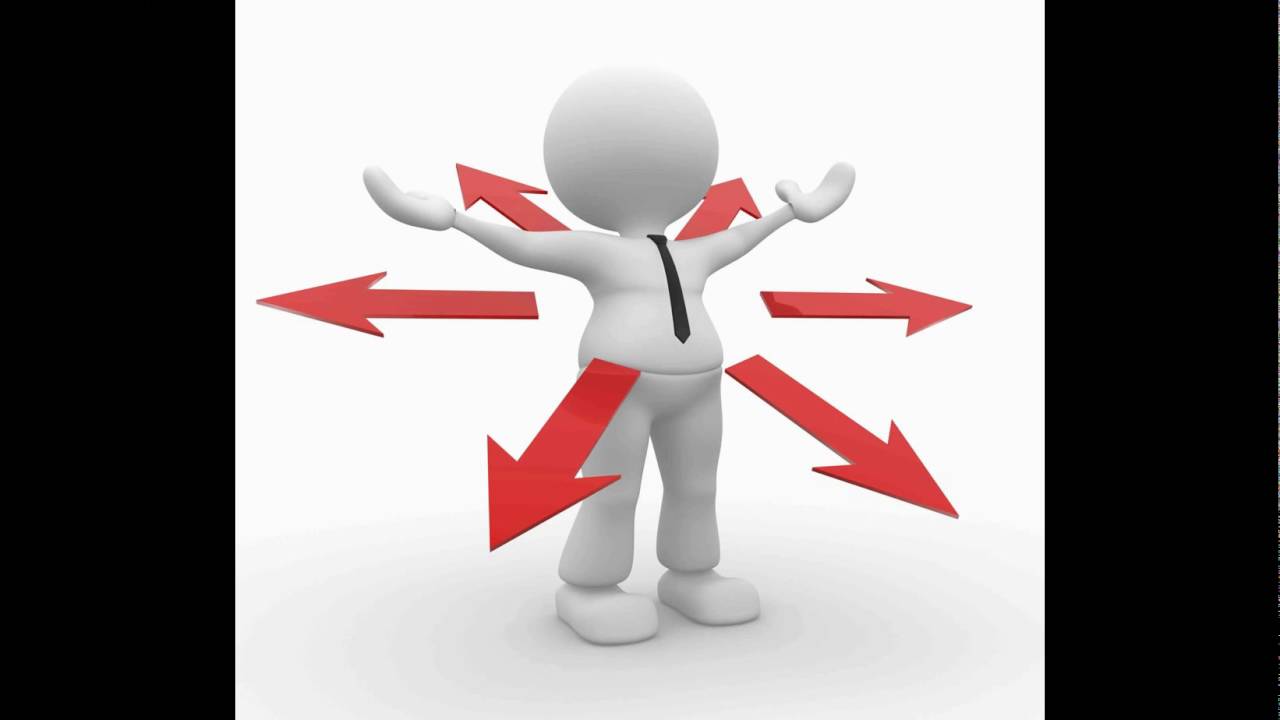 Входящие в ревизионный союз
Не имеющие на дату рассмотрения заявки сведений о дисквалифицированных руководителе, членах коллегиального исполнительного органа, лице, исполняющем функции единоличного исполнительного органа, или главном бухгалтере заявителя в реестре дисквалифицированных лиц
Не имеющие на едином налоговом счете задолженности по уплате налогов, сборов и страховых взносов в бюджеты бюджетной системы РФ в сумме, превышающей 10 тыс. рублей, по состоянию на дату формирования справки о наличии на дату формирования справки положительного, отрицательного или нулевого сальдо единого налогового счета налогоплательщика, плательщика сбора, плательщика страховых взносов или налогового агента, но не ранее 1-го числа месяца подачи заявки
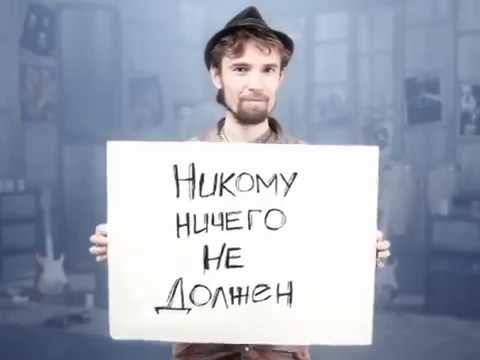 Осуществляющие деятельность по заготовке, хранению, подработке, переработке, сортировке, убою, первичной переработке, охлаждению, подготовке к реализации, транспортировке и реализации сельскохозяйственной продукции, дикорастущих плодов, ягод, орехов, грибов, семян и подобных лесных ресурсов, а также продуктов переработки указанной продукции
Не находится в процессе реорганизации, ликвидации, банкротства, деятельность не  приостановлена
КРИТЕРИИ   ОЦЕНКИ   КООПЕРАТИВОВ (не менее 20 баллов)
Направления расходования гранта:
Приобретение, строительство, капитальный ремонт, реконструкцию или модернизацию производственных объектов по заготовке, хранению, подработке, переработке, сортировке, убою, первичной переработке, подготовке к реализации и реализации сельскохозяйственной продукции, дикорастущих пищевых ресурсов и продуктов переработки указанной продукции и дикорастущих пищевых ресурсов
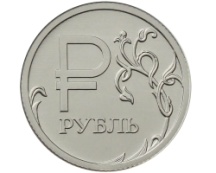 Приобретение и монтаж оборудования для производственных объектов, предназначенных для заготовки, хранения, подработки, переработки, сортировки, убоя, первичной переработки, охлаждения, подготовки к реализации, погрузки, разгрузки сельскохозяйственной продукции, транспортировки и реализации дикорастущих пищевых ресурсов и продуктов переработки указанной продукции и дикорастущих пищевых ресурсов (по перечню оборудования).
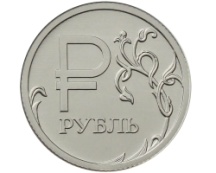 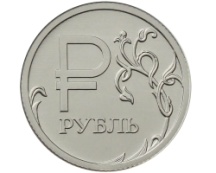 Погашение не более 20% привлекаемого на реализацию бизнес-плана победителя конкурса льготного инвестиционного кредита и уплату процентов по кредиту, в течение 18 месяцев с даты получения гранта;
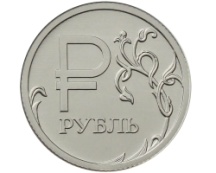 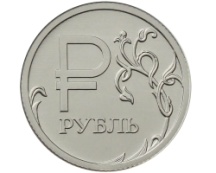 Приобретение и монтаж оборудования для рыбоводной инфраструктуры и товарной аквакультуры (товарного рыбоводства). (прил. № 3 к приказу Минсельхоза России от 29.01.2020 № 30);.
Приобретение и монтаж оборудования для производственных объектов, предназначенных для первичной переработки льна и (или) технической конопли. Перечень указанного оборудования и техники утверждается правовым актом министерства.
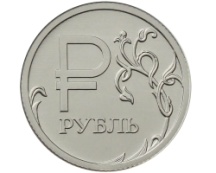 Обязательства победителей конкурса
Использовать грант в течение 24 месяцев со дня поступления средств гранта на лицевой счет кооператива;
Не приобретать имущество у члена данного кооператива (включая ассоциированных членов) за счет средств гранта;
Внести имущество, приобретенное за счет средств гранта, в неделимый фонд кооператива;
Неприобретение за счет гранта имущества, ранее приобретенного с участием государственной поддержки;
Осуществлять деятельность и предоставлять отчетность о реализации проекта грантополучателя в министерство в течение не менее 5 лет со  дня получения гранта;
Оплачивать за счет собственных средств не менее 40% стоимости планируемых затрат, указанных в бизнес-плане;
Создать не менее одного нового постоянного рабочего места на каждые 10 млн. рублей гранта, но не менее одного нового постоянного рабочего места на один грант в срок, определяемый министерством, но не позднее 24 месяцев со дня предоставления гранта;
Представлять в министерство отчетность о сохранении рабочих мест, созданных в рамках реализации проекта грантополучателя, в течение не менее чем 5 лет со дня получения гранта;
Ежегодно, в течение 5 лет со дня получения средств гранта представлять в министерство заключение ревизионного союза о результатах деятельности;
Обеспечивать ежегодный прирост объема реализации сельскохозяйственной продукции в течение не менее чем 5 лет с даты получения гранта не менее чем на 8% в отчетном году по отношению к предыдущему году
МАКСИМАЛЬНЫЙ РАЗМЕР ГРАНТА
не более 70 млн. рублей, но не более 60% затрат на реализацию бизнес-плана.
Размер гранта не может быть менее 5 млн. рублей.
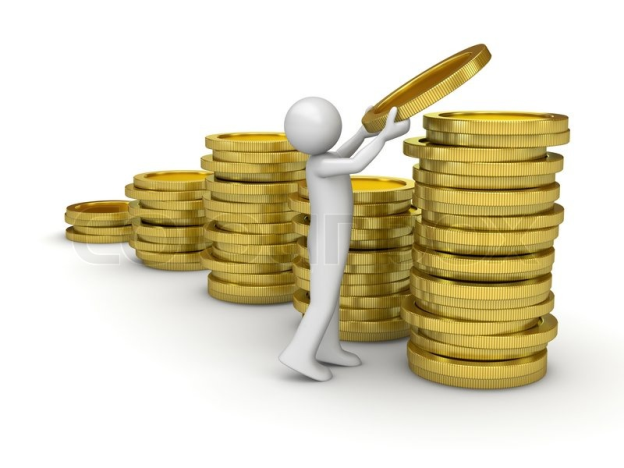 Максимальный размер гранта в расчете на одного победителя конкурса, являющегося начинающим кооперативом, составляет не более 10 млн. рублей, но не более 80% затрат на реализацию бизнес-плана.
Победитель конкурса имеет право внести изменения в бизнес-план не более 2 раз в течение периода его реализации
Повторное получение гранта возможно при условии реализации в полном объеме бизнес-плана, на который был получен грант, и достижения плановых показателей деятельности, но не ранее чем через 36 месяцев с даты получения предыдущего гранта.
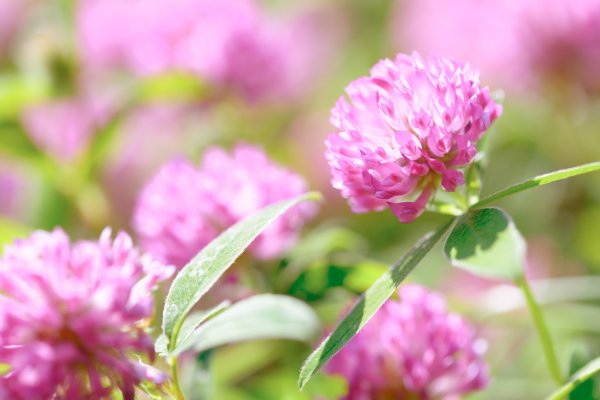 Наши контакты: 
Центр компетенций в сфере сельскохозяйственной кооперации и поддержки фермеров Кировской области
 (структурное подразделение  КОГБУ «ЦСХК «Клевера Нечерноземья»):
город  Киров, ул. Преображенская, 66, каб. 215.
тел. (8332) 64-02-56
E-mail: kleverkirov@mail.ru                   www. kleverkirov.ru
юрисконсульт, консультант: Черных Алёна Дмитриевна тел. 64-99-98
бухгалтер, консультант:Русских Татьяна Васильевна, тел. 64-01-91
Благодарим за внимание !!!